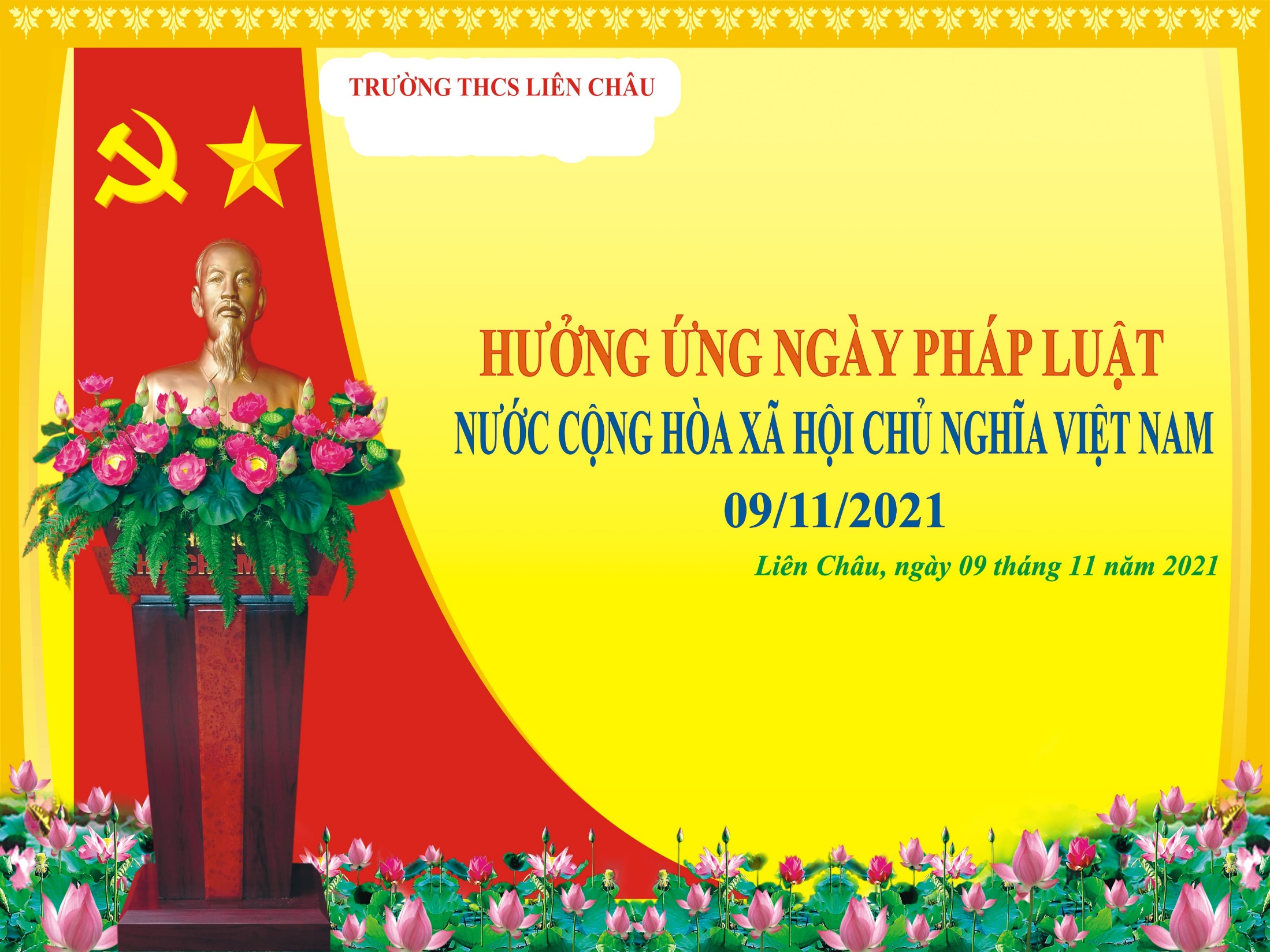 LỚP 9A